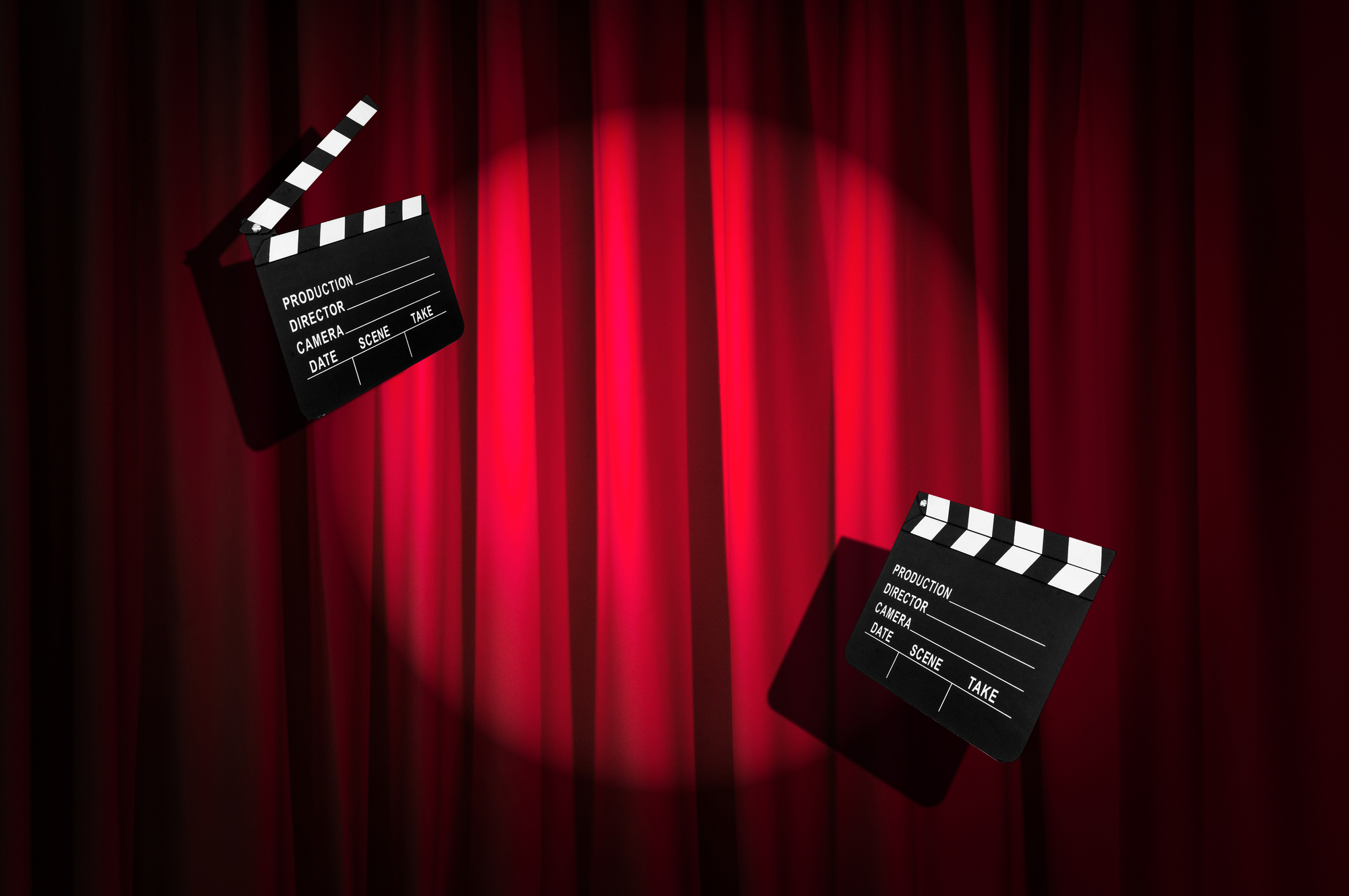 Broadway
By the Numbers 2018-2019 SEASON
14.8 million
In the 2018–2019 season, Broadway shows welcomed 14.8 million admissions, an all-time high.
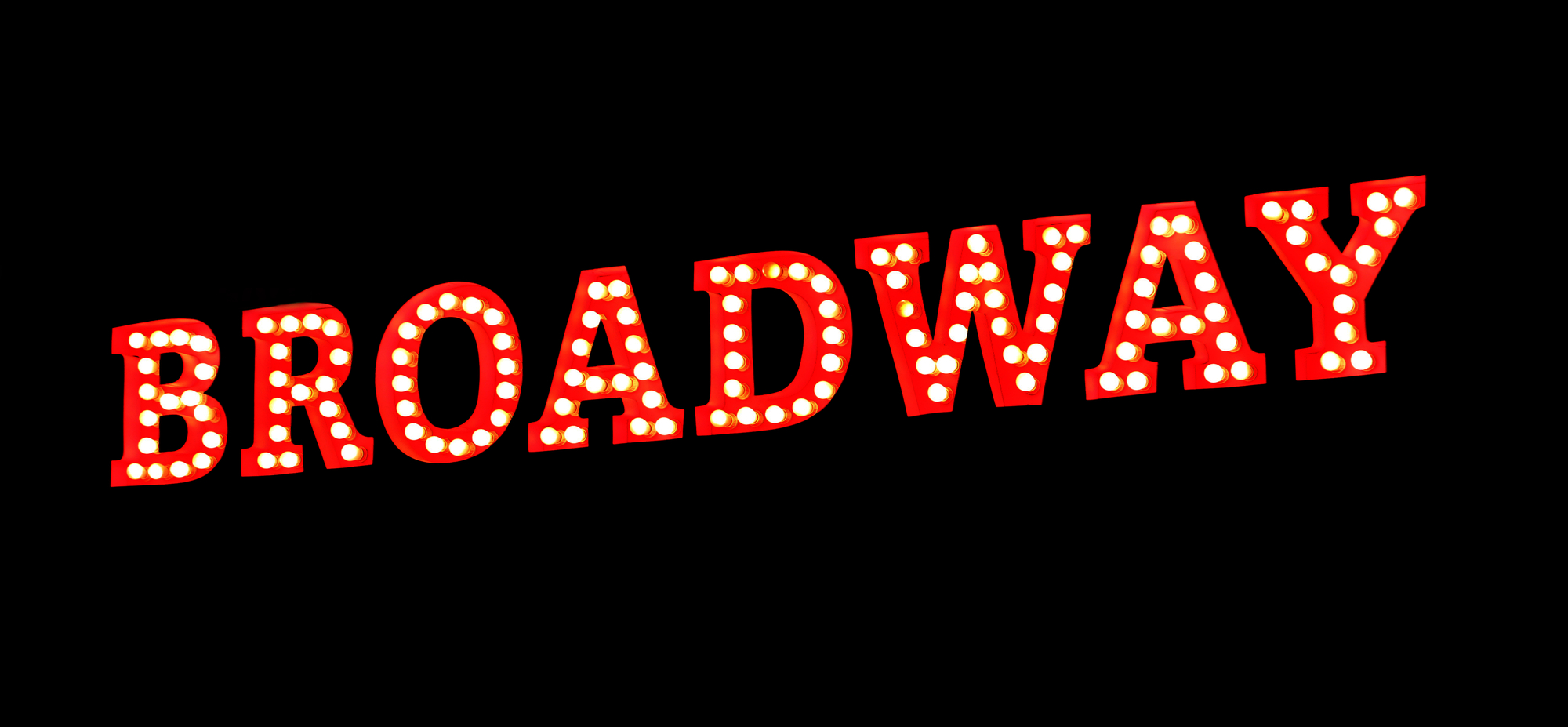 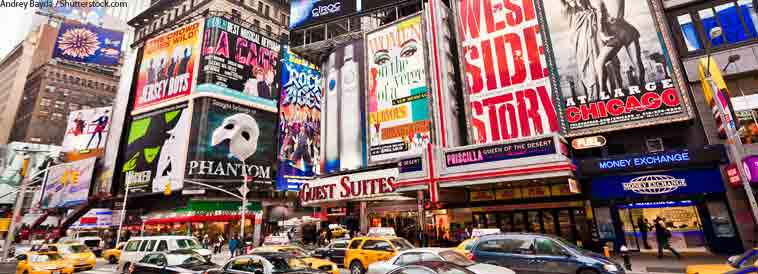 35%
Of those attendees, approximately 35% were New York City metropolitan area residents
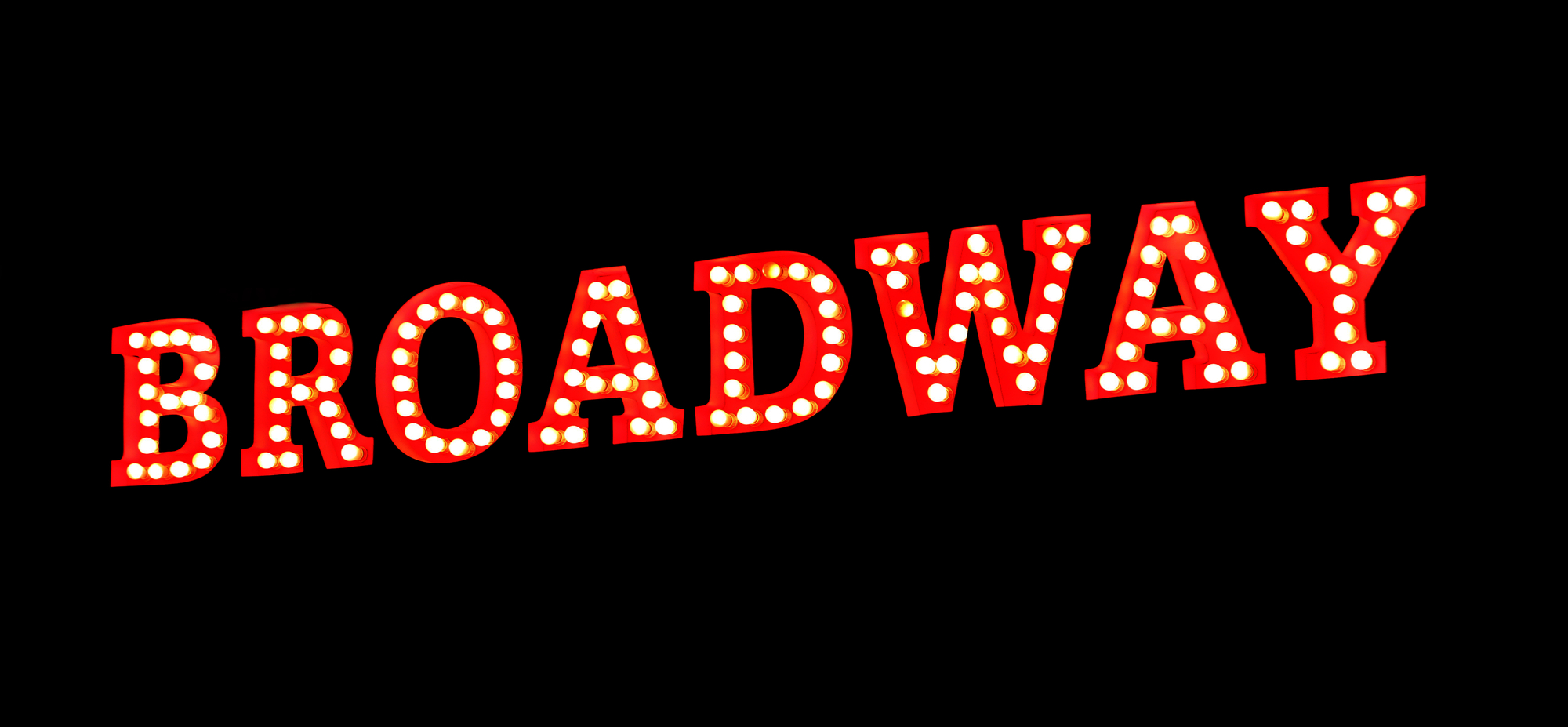 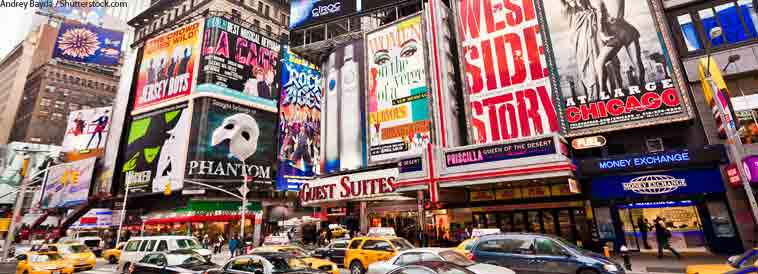 65%
That means approximately 65% of attendees to Broadway shows were tourists.
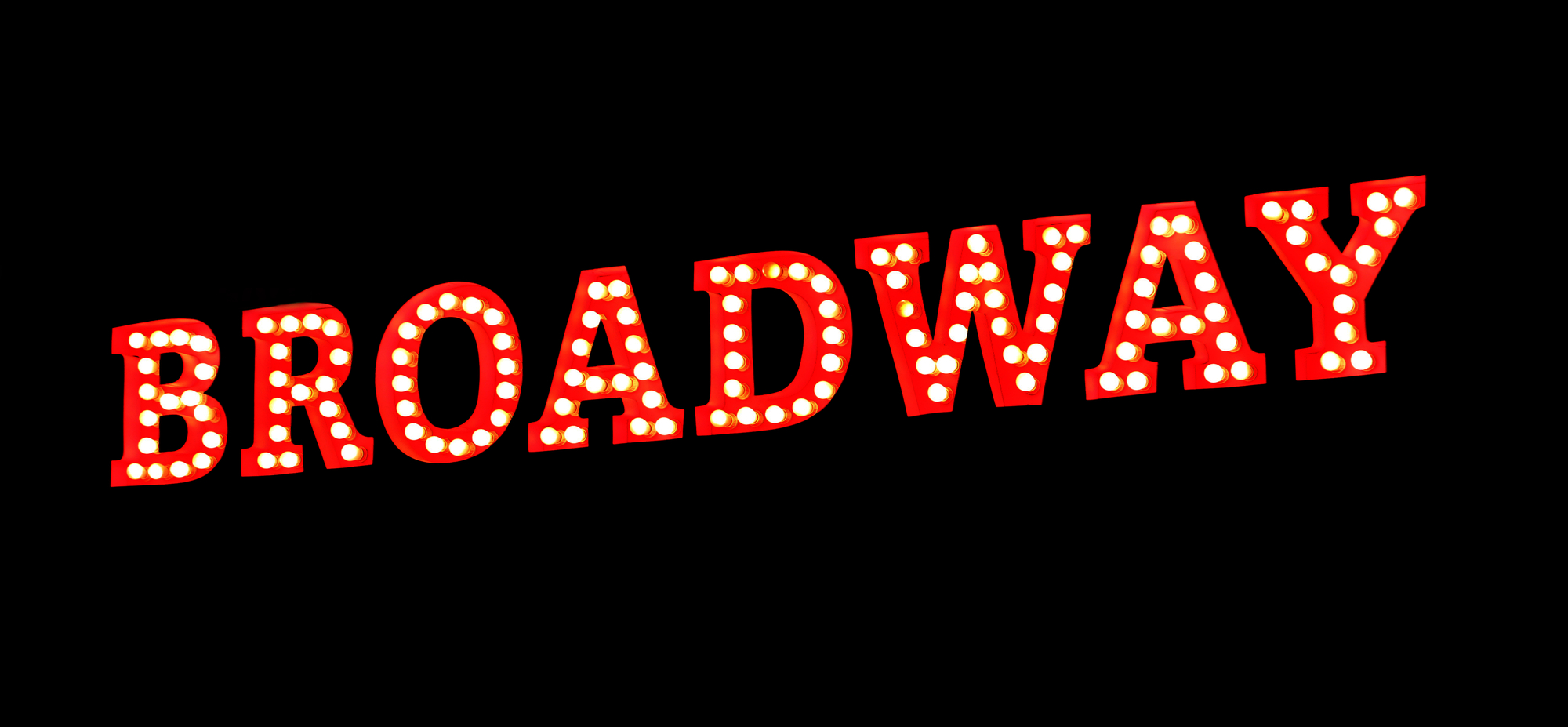 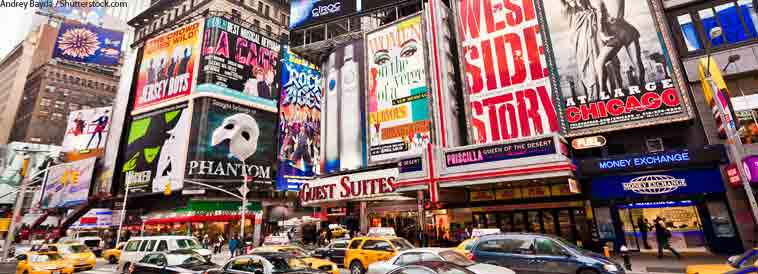 19%
19% of those tourists were visiting from another country, the highest number of attendances by foreign visitors ever.
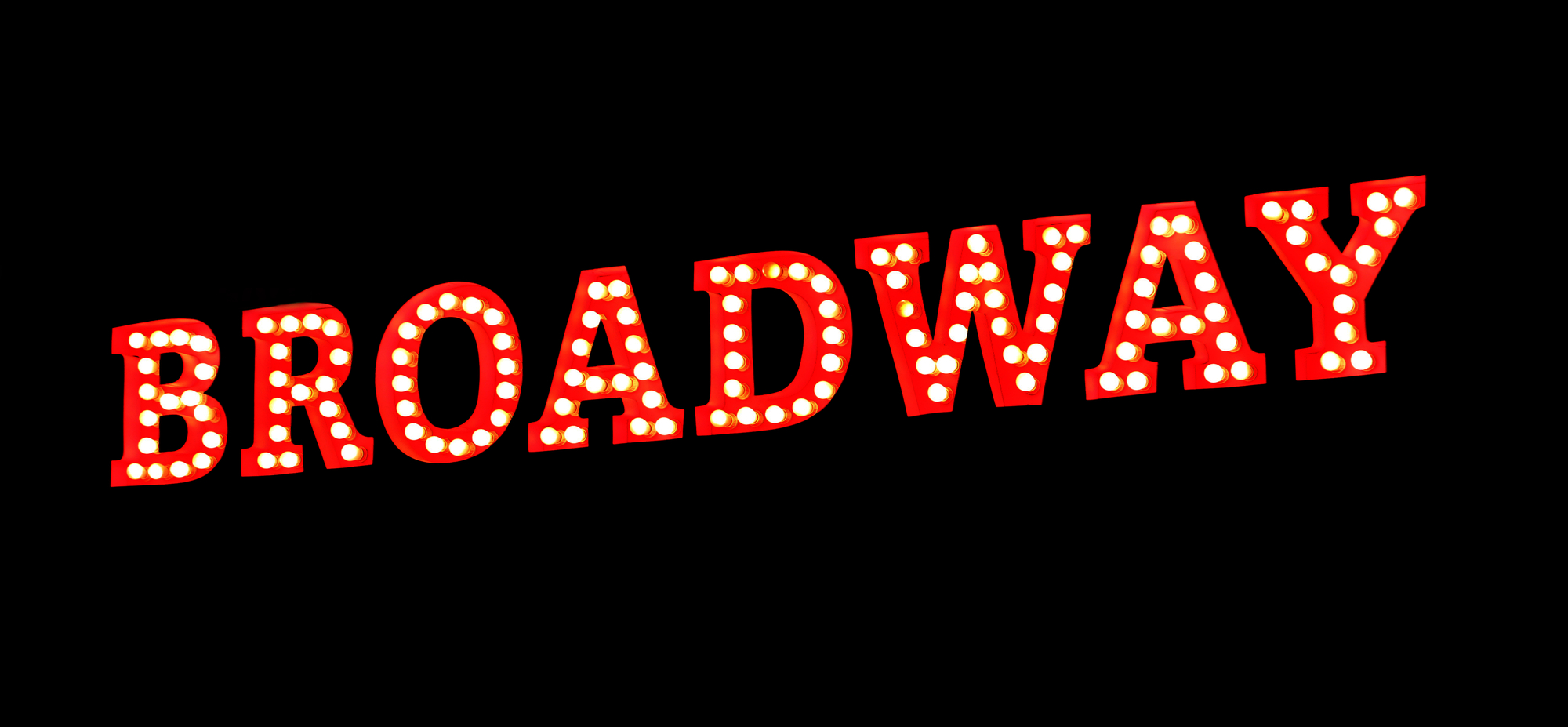 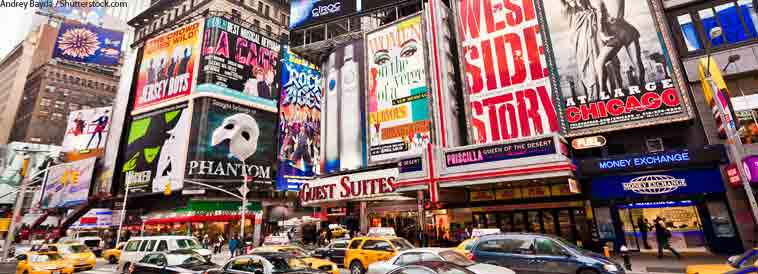 68%
Sixty-eight percent of the audiences were female.
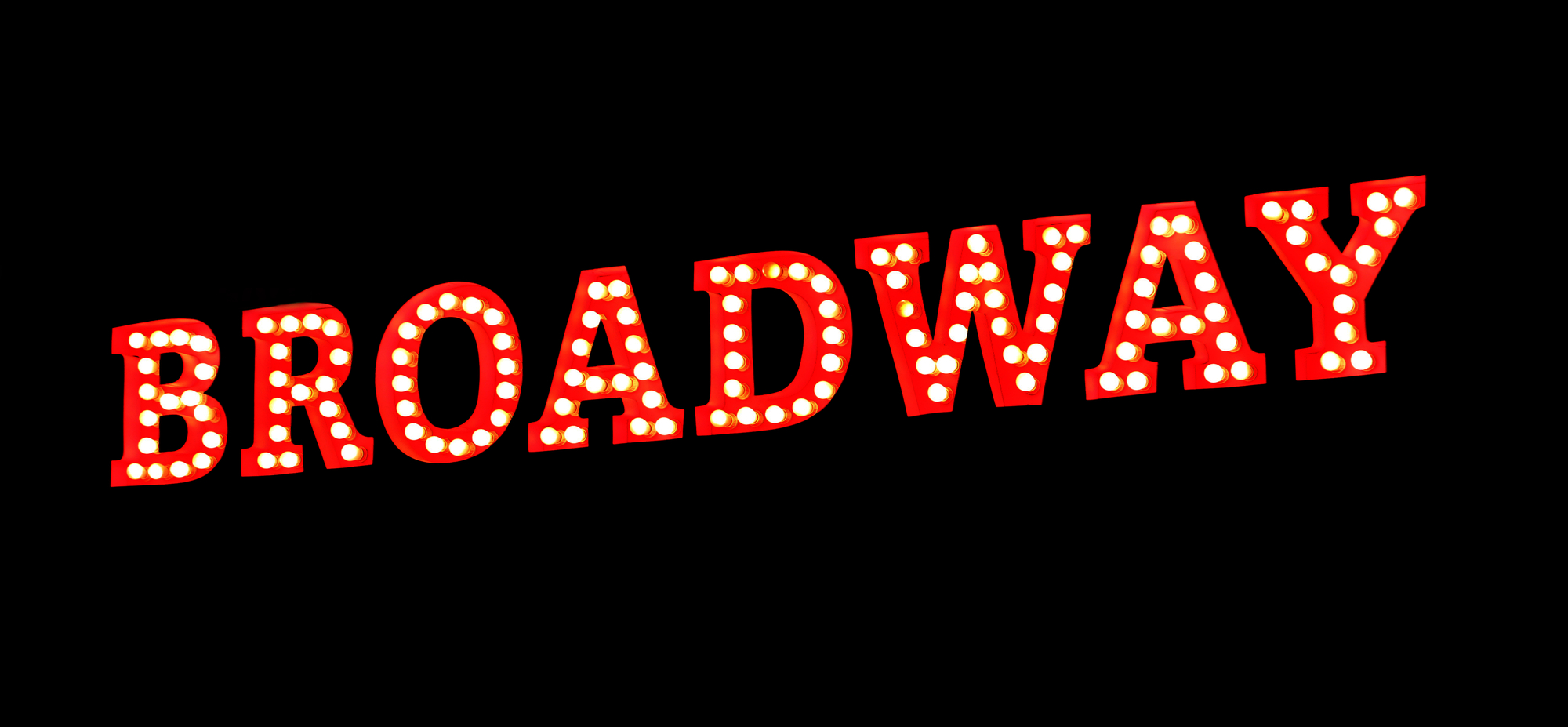 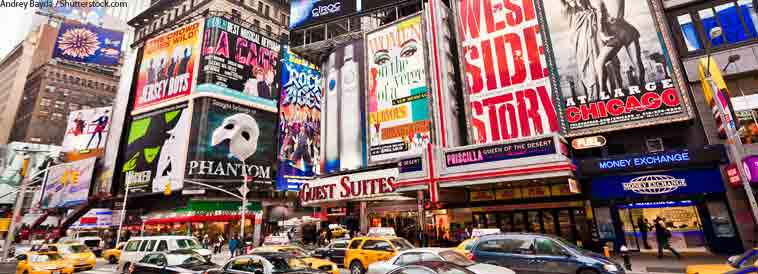 $261,000
The average annual household income of the Broadway theatregoer was $261,000.
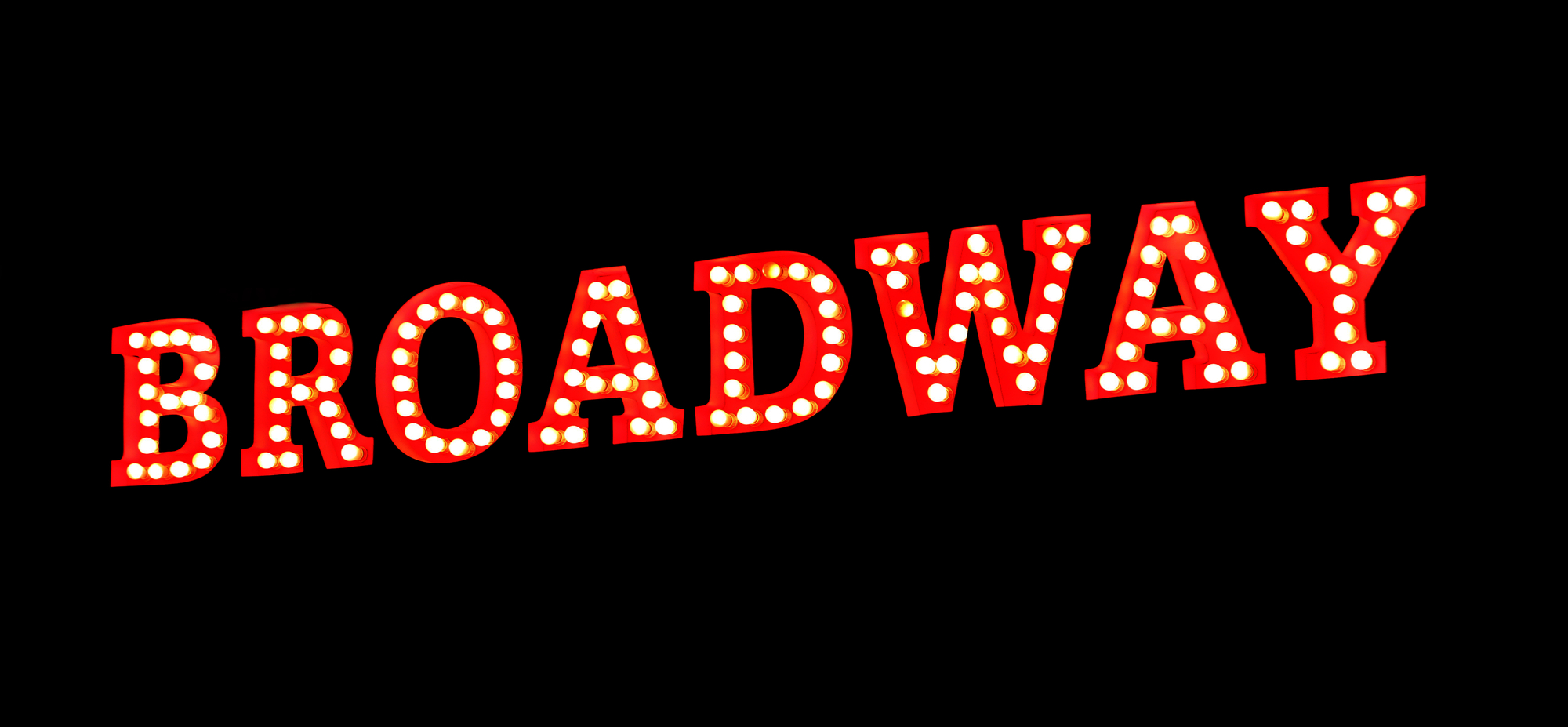 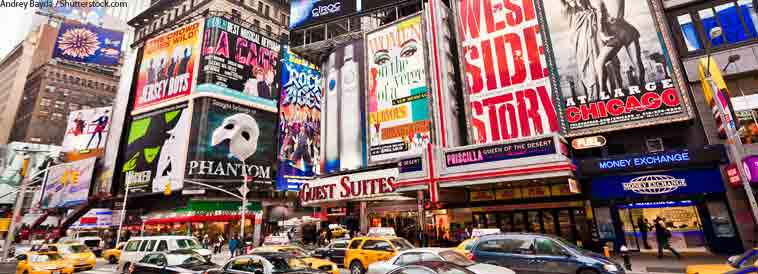 $145.60
Respondents reported having paid an average of $145.60 per ticket.
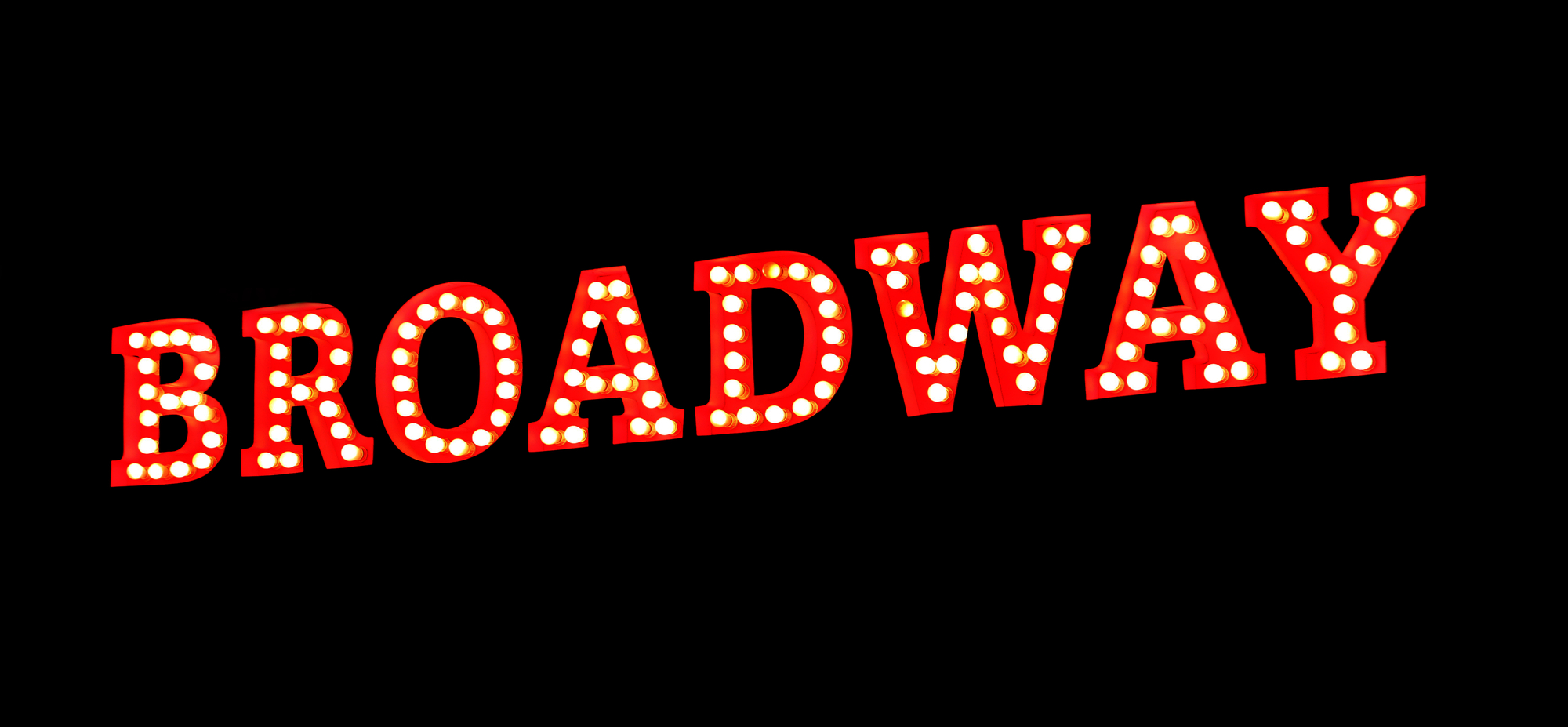 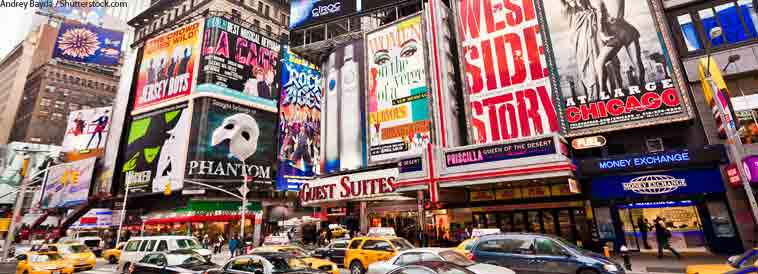 59%
Fifty-nine percent percent of respondents said they purchased their tickets online.
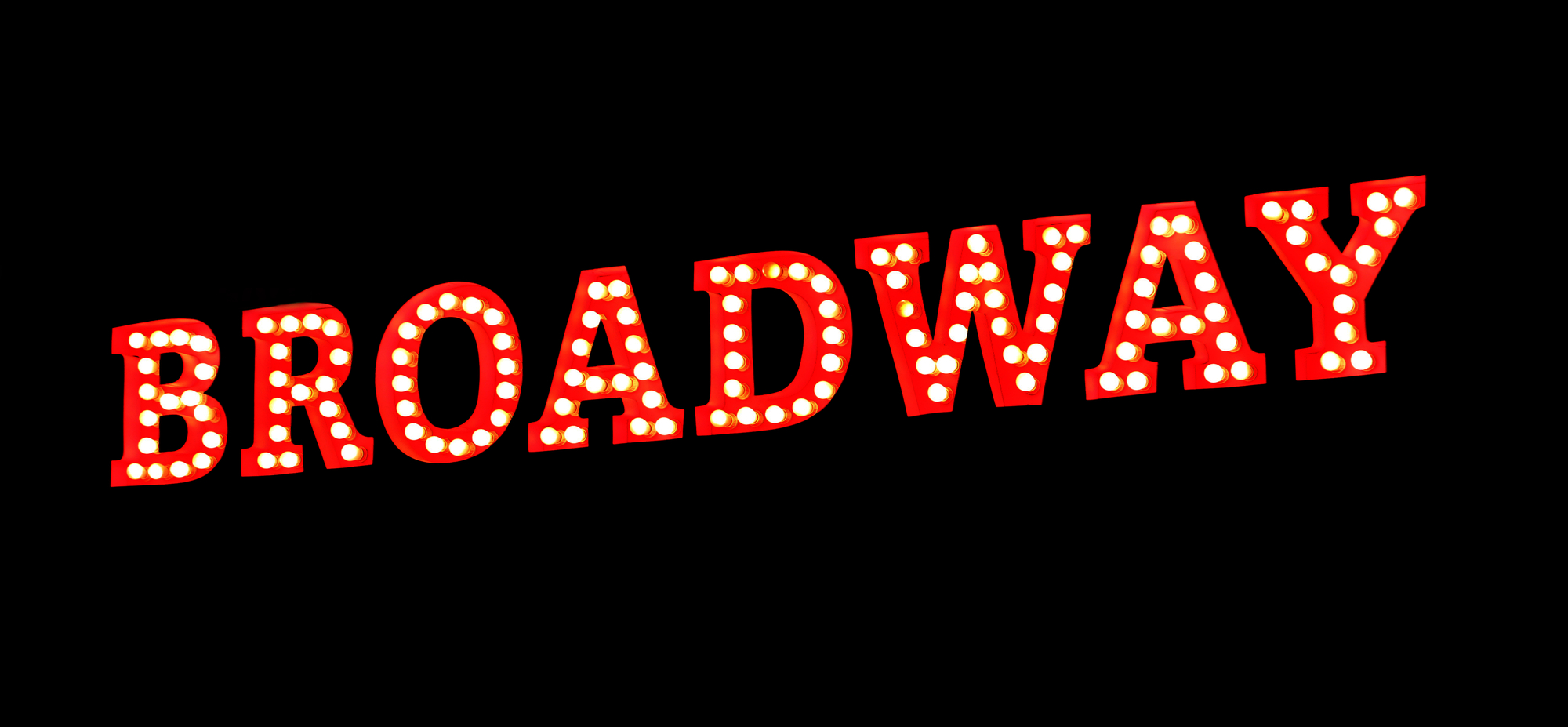 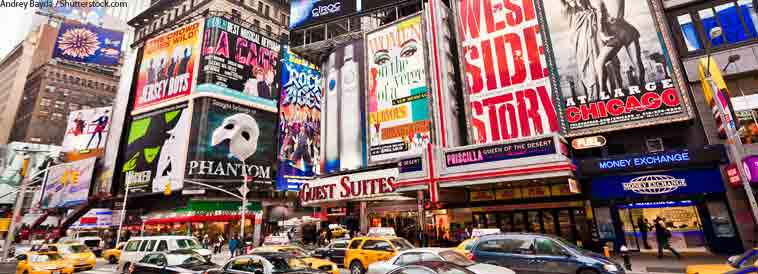 22%
Google was the most common initial source theatregoers named when they were asked where they looked for information about Broadway shows. 22% said that they relied primarily on word-of-mouth from people they knew.
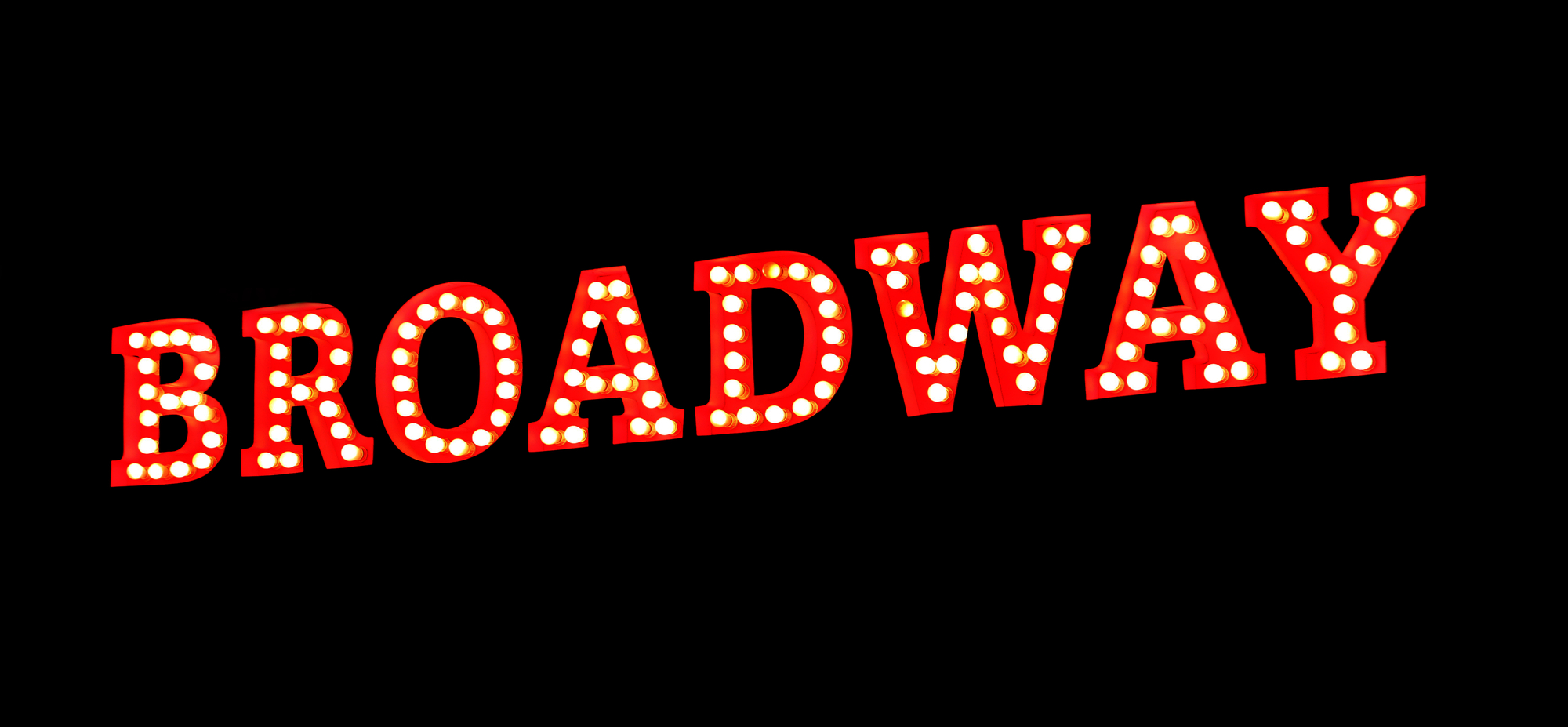 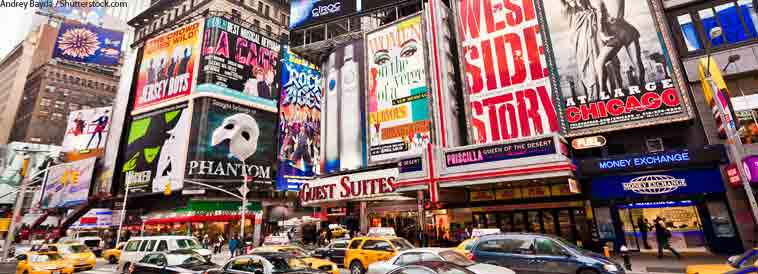 97,000
An estimated 97,000 workers rely on Broadway for their livelihood each year. 97,000 workers who rely on Broadway for their livelihood and an annual economic impact of $14.8 billion to the city
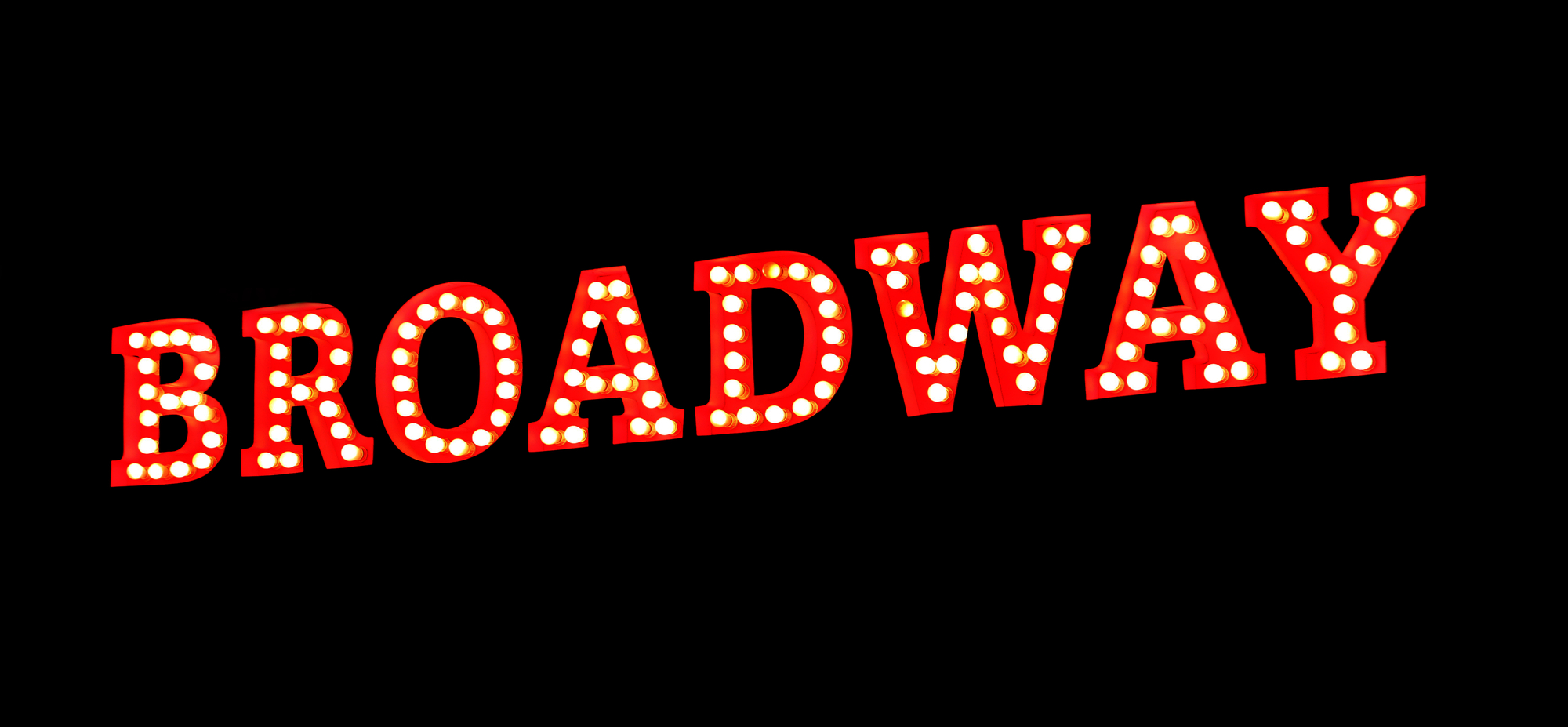 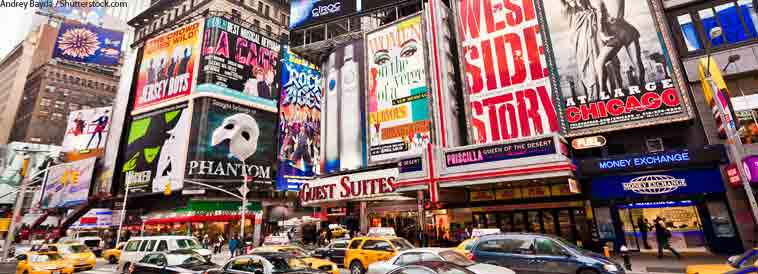 $14.8 billion
Broadway’s estimated annual economic impact on the city of New York is $14.8 billion
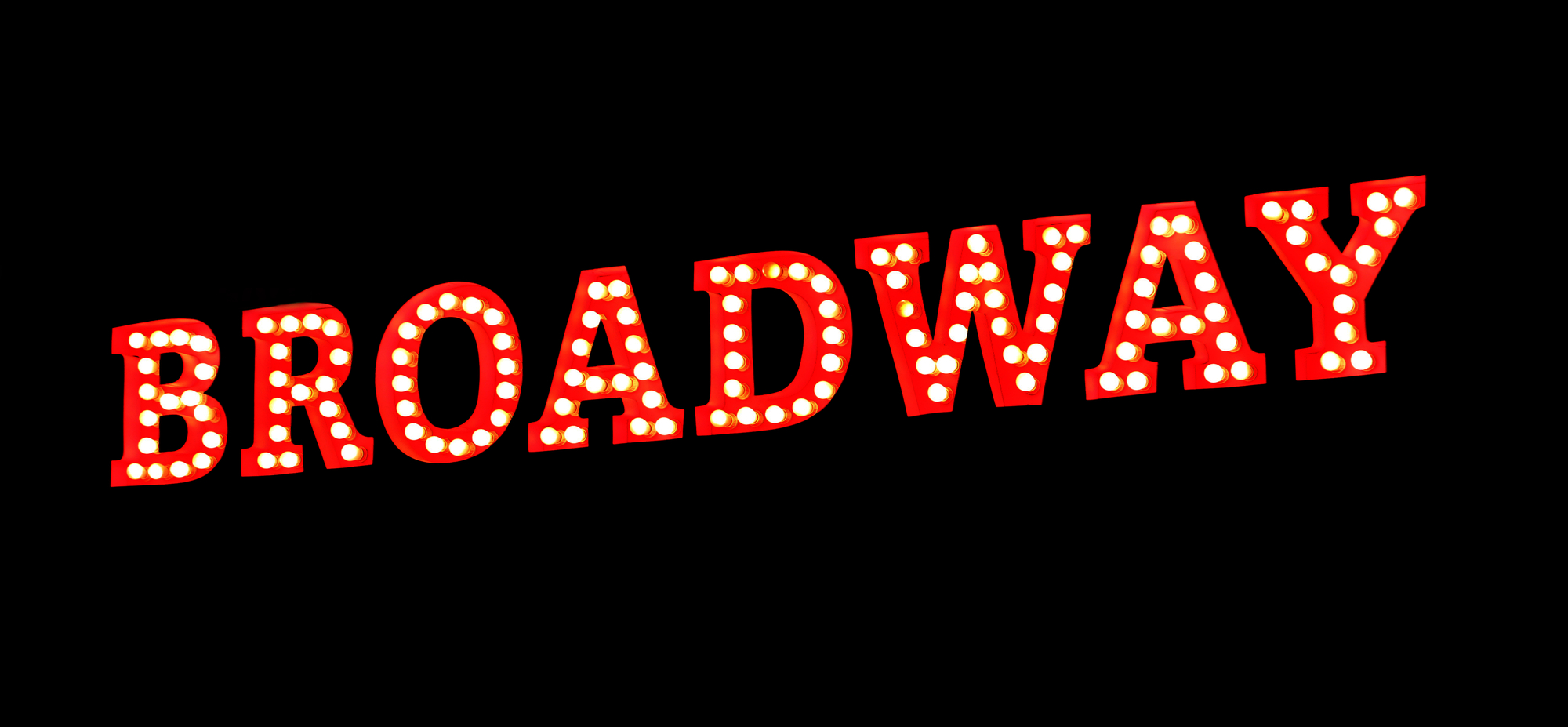 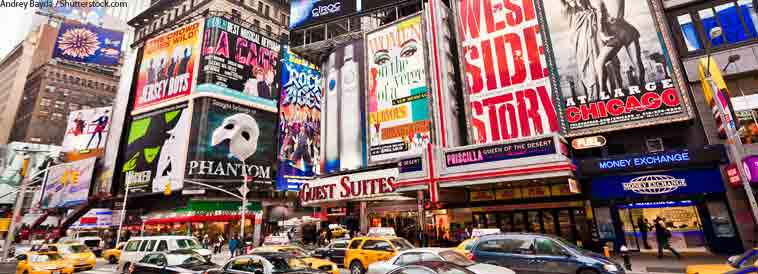 May 30th
Because of the ongoing COVID-19 pandemic, Broadway recently announced that its shutdown will be extended to May 30, 2021, a staggering blow to the industry.
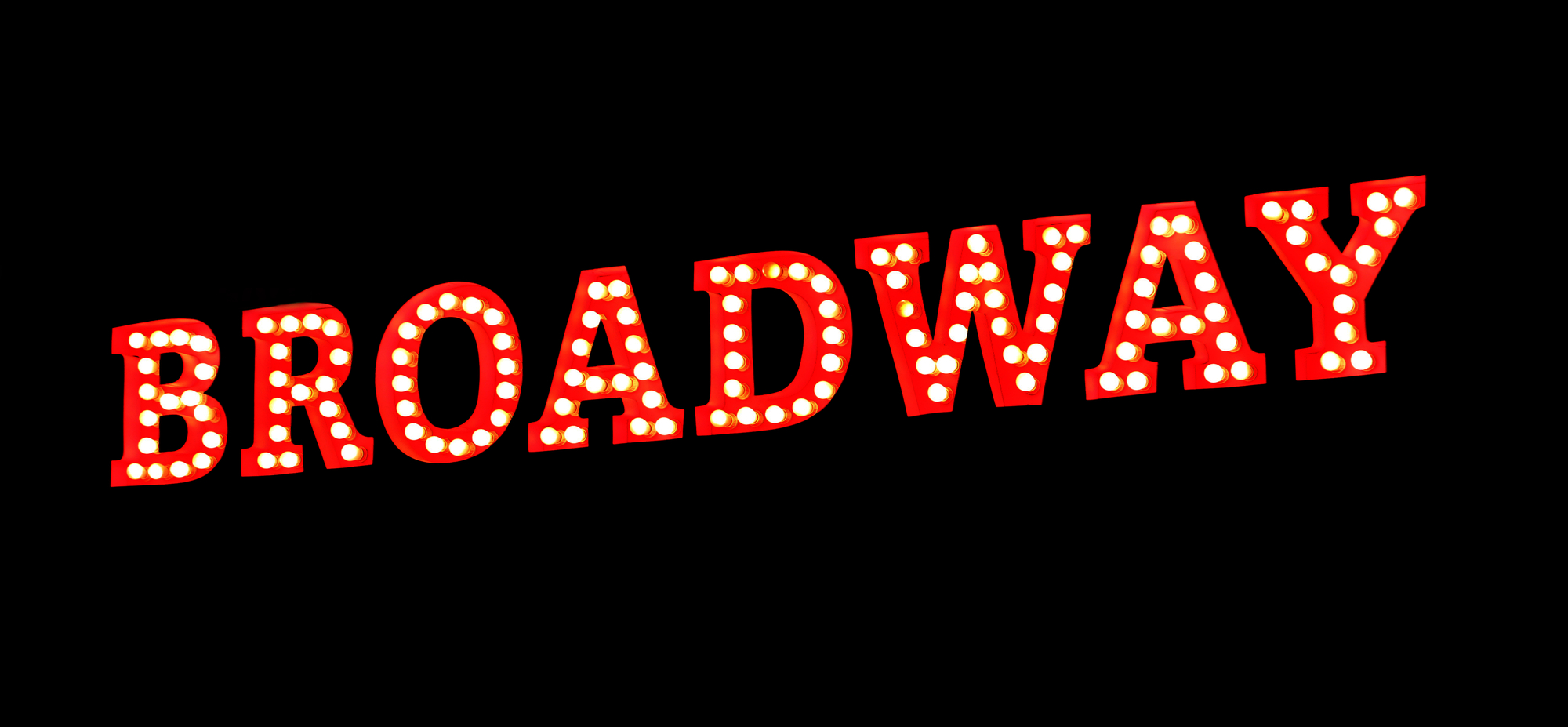 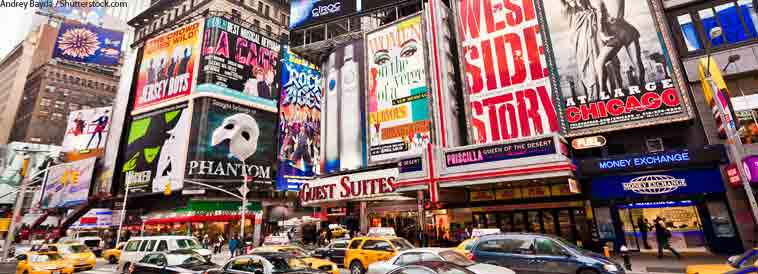 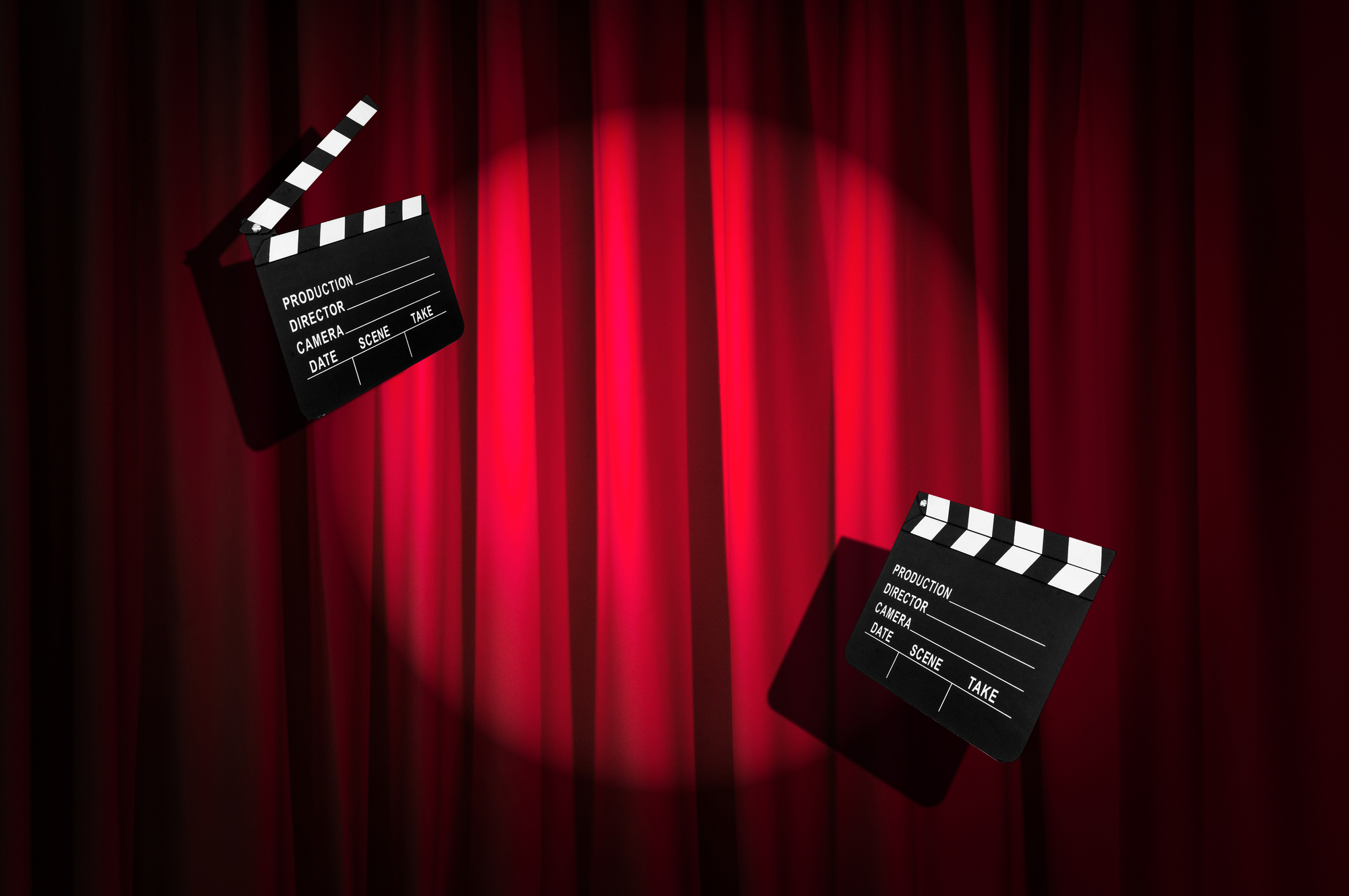 Broadway
DISCUSSION QUESTIONS
discussion
What is revenue?
Why is revenue important to Broadway?
How important are ticket sales to Broadway?
What is economic impact?  How do Broadway shows impact the NYC economy and how has the pandemic influenced that economic impact?
Do you think there is anything Broadway can do to generate revenue despite the ongoing pandemic? Why or why not? Be prepared to discuss your answers.
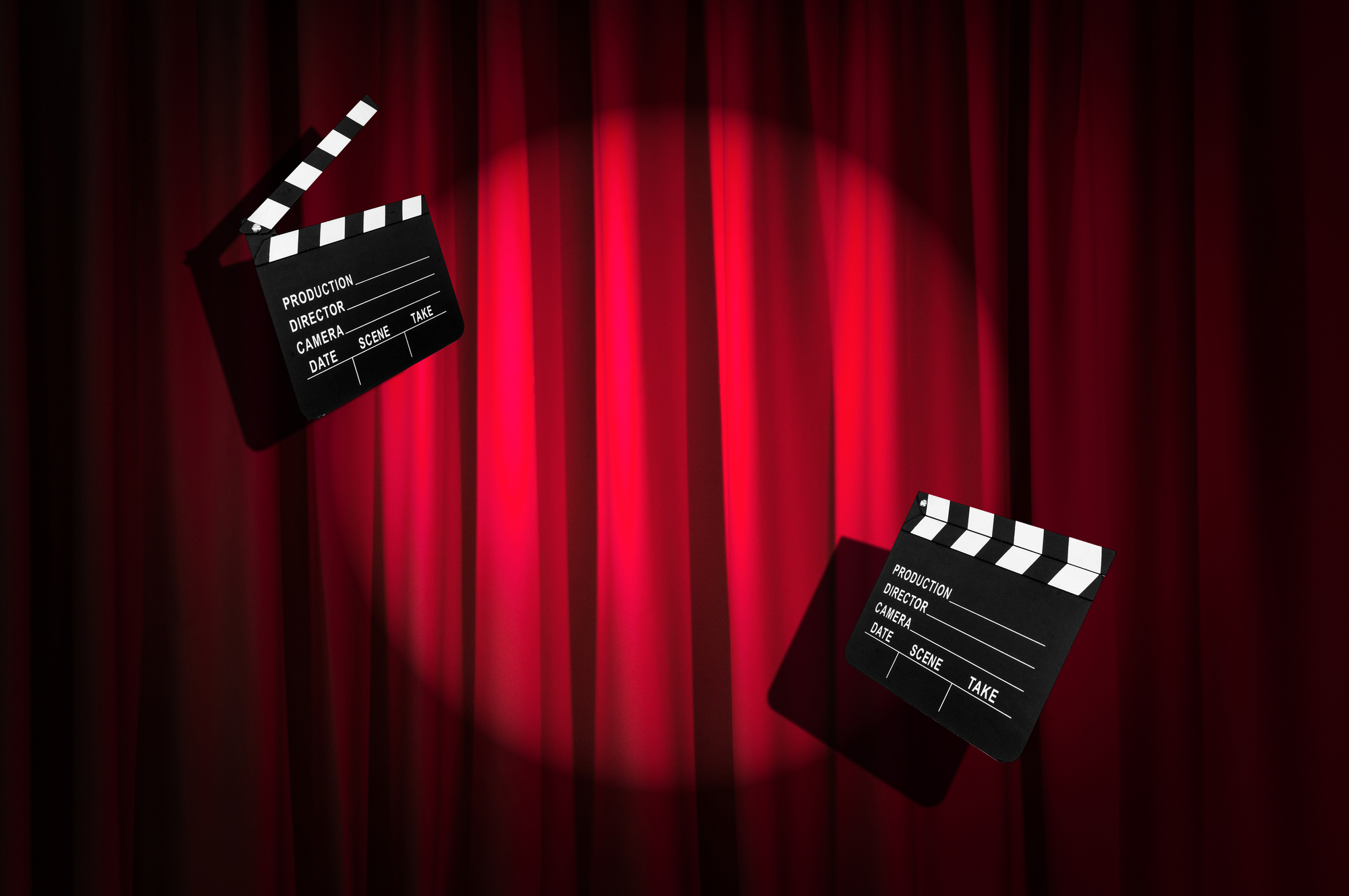 Broadway
SOURCES
sources
https://www.broadwayleague.com/research/research-reports/

https://www.usatoday.com/story/entertainment/2020/10/09/broadway-shutdown-due-coronavirus-extended-again-until-may-30/5935868002/
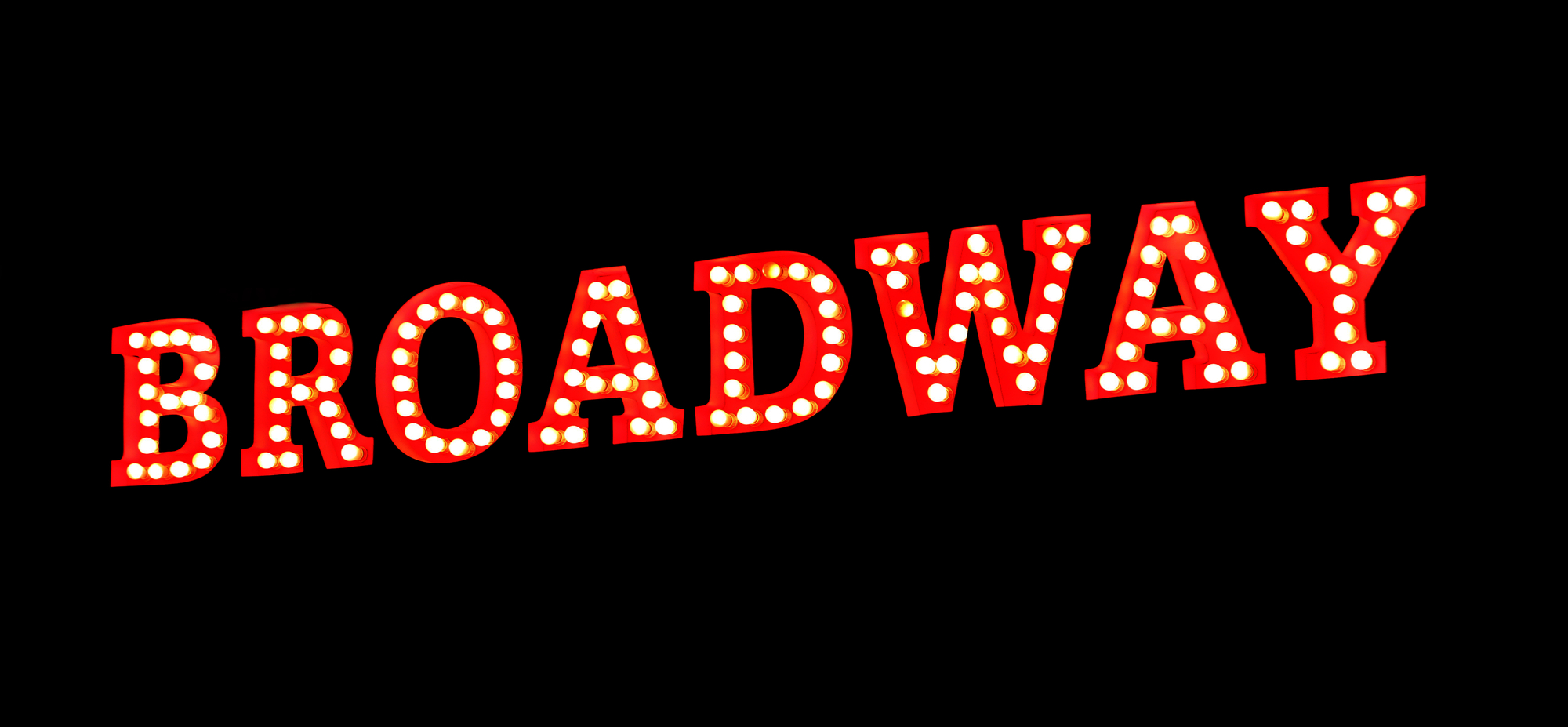 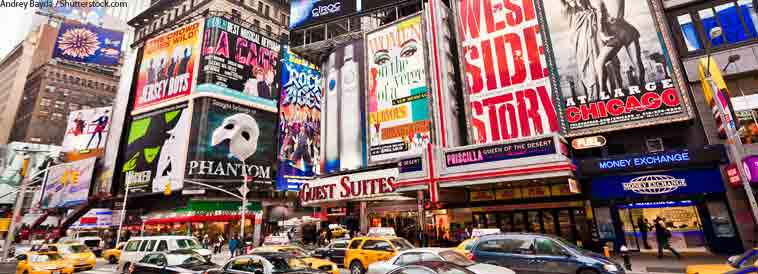